Русский язык
2 класс
Русский язык
Тема урока: 
«Сколько тебе лет»
Запишите в тетрадь!
So'zlarni daftarga yozing!
Слова урока
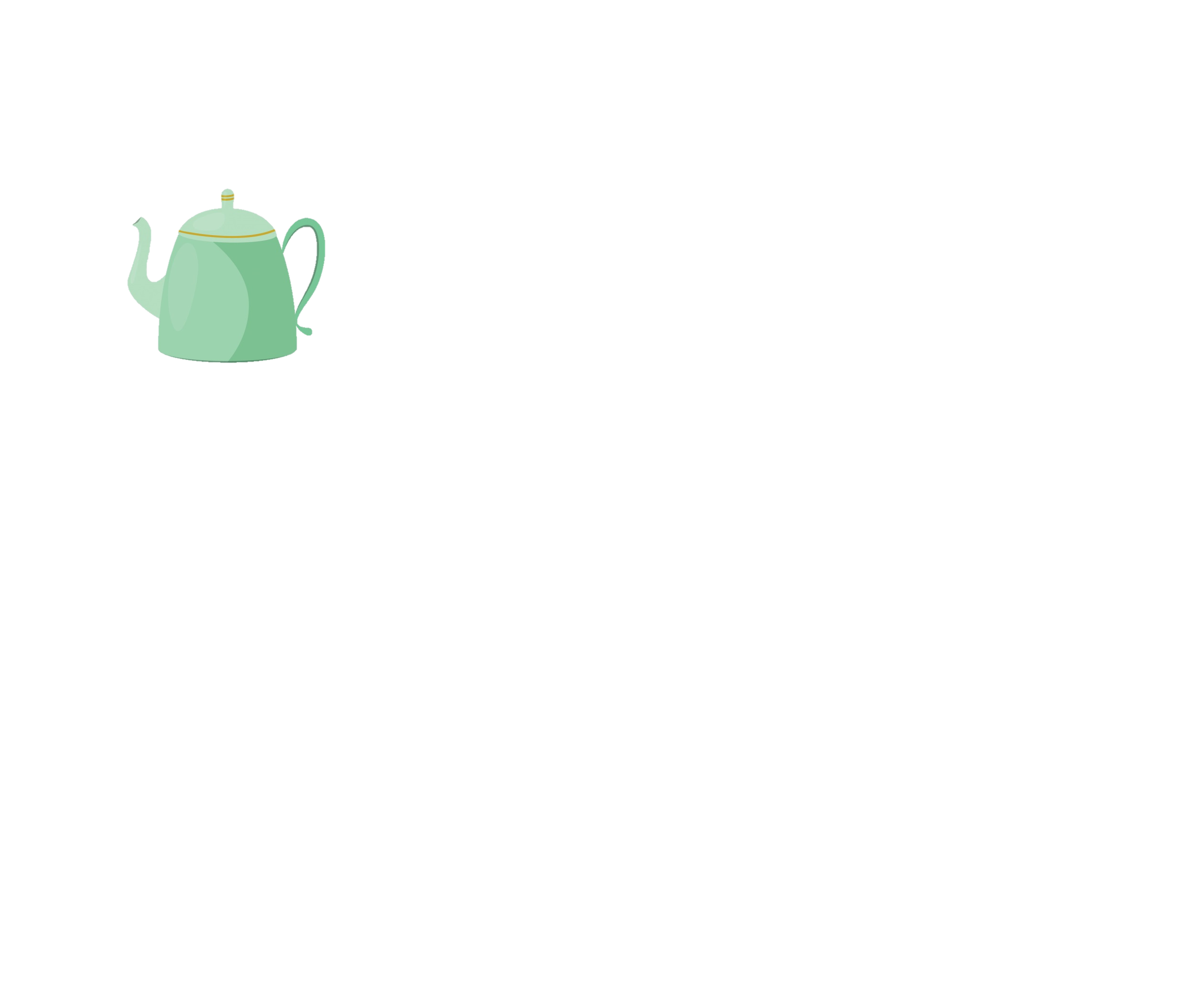 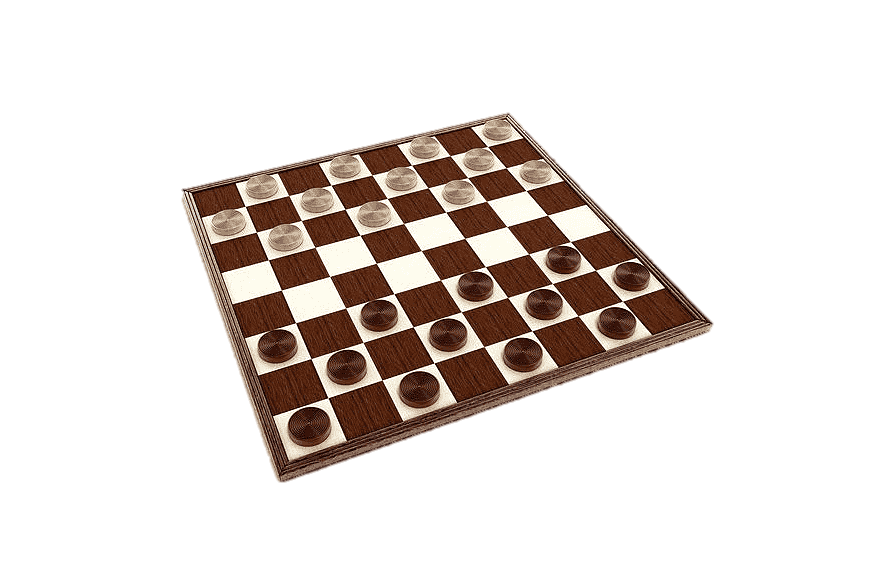 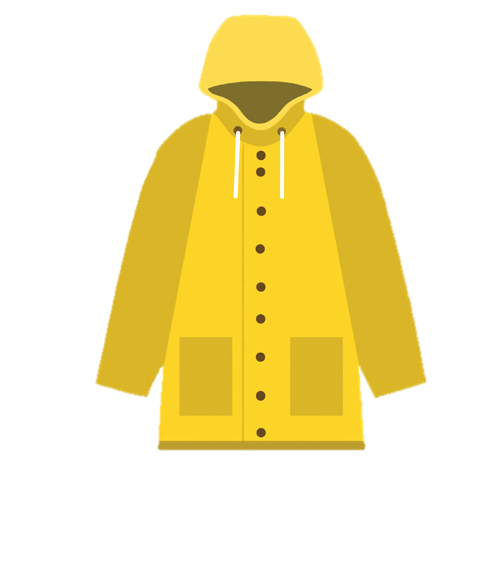 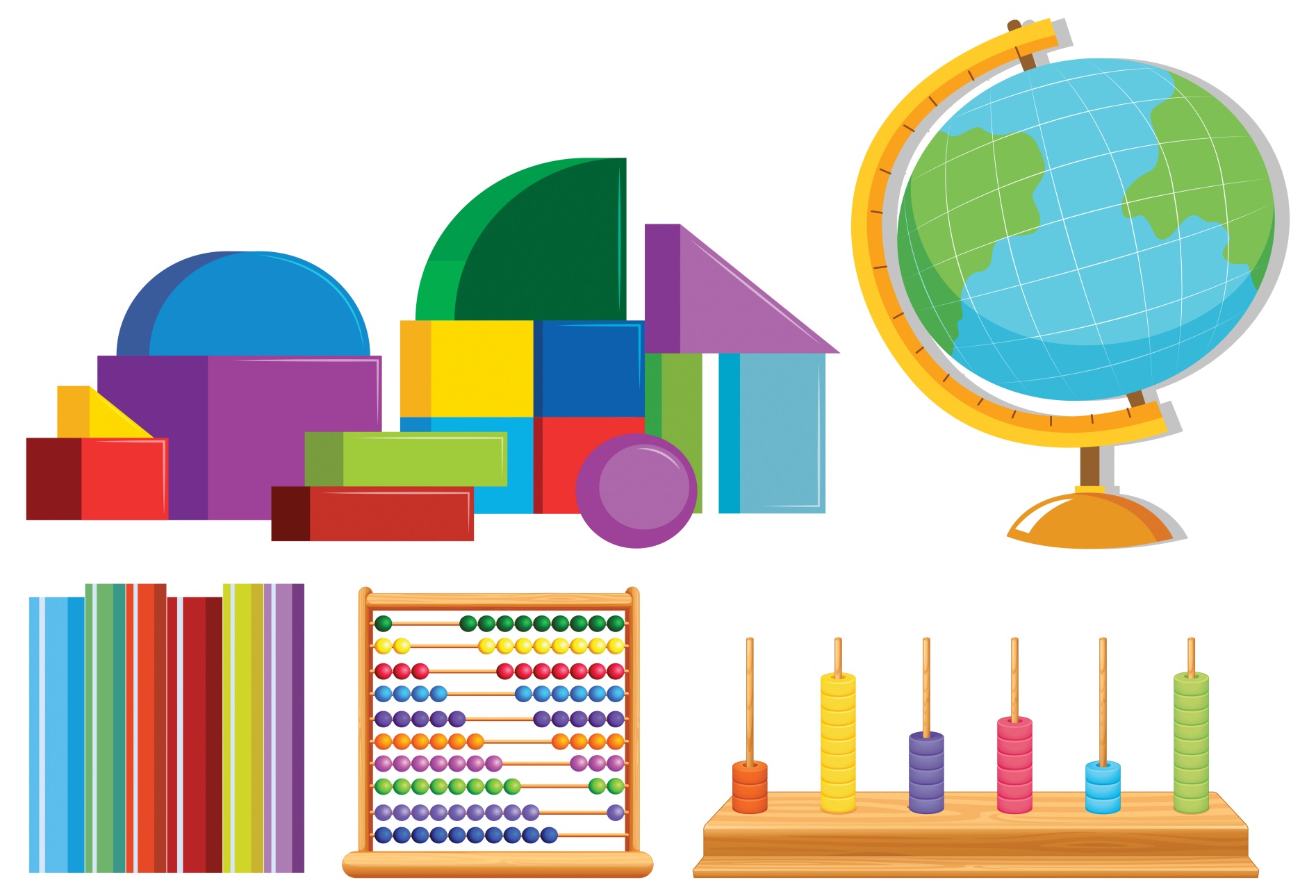 ша́шки
ча́йник
плащ
счёты
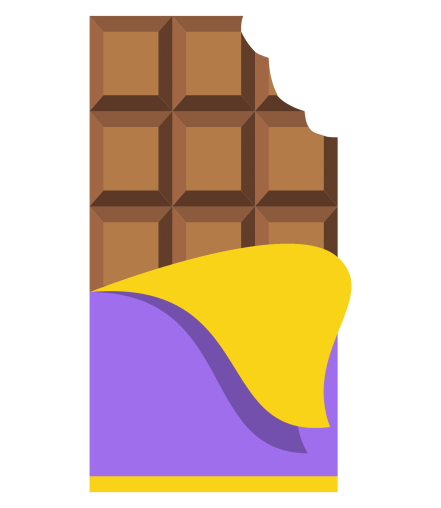 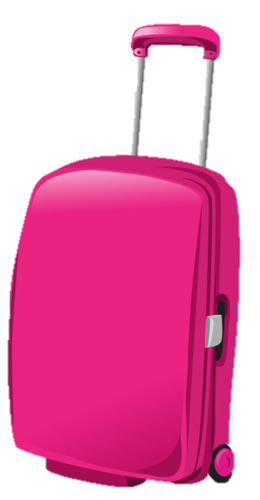 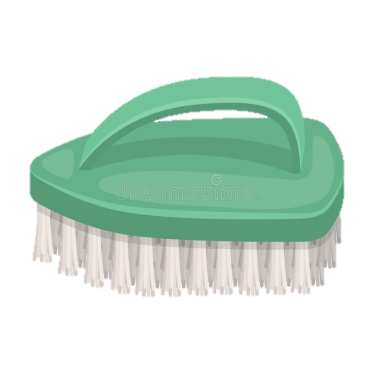 шокола́д
чемода́н
щётка
Дома́шнее зада́ние
Соедини́ сло́во с ци́фрой
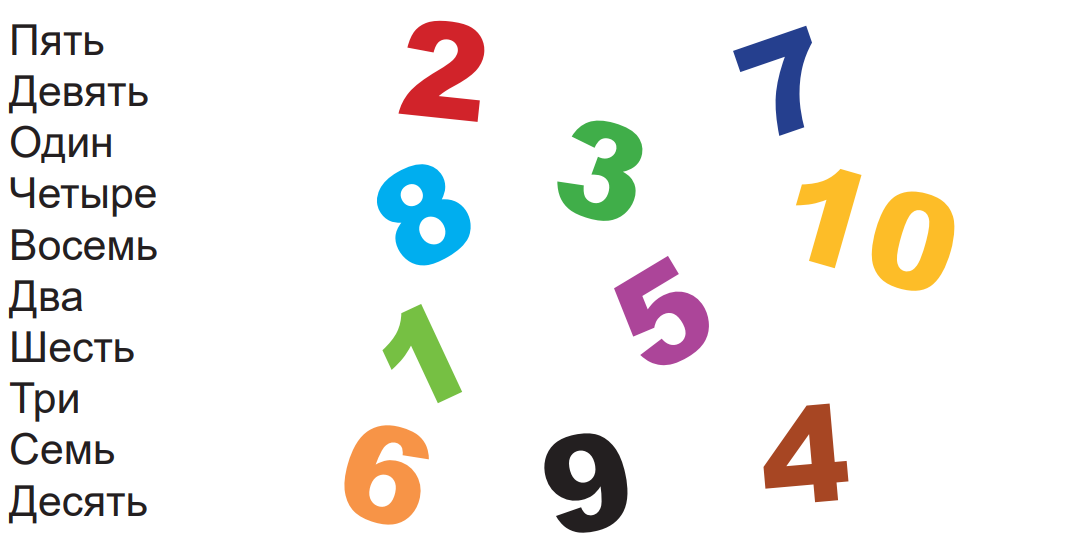 Дома́шнее зада́ние
Посчита́й вслух
7 (семь)
7 (семь)
9 (де́вять)
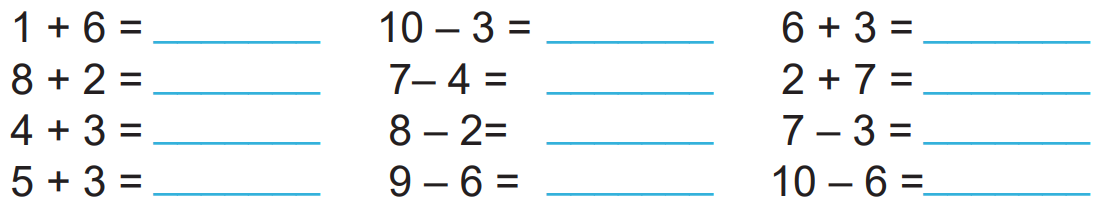 3 (три)
10 (де́сять)
9 (де́вять)
7 (семь)
6 (шесть)
4 (четы́ре)
4 (четы́ре)
3 (три)
8 (во́семь)
Повторяем
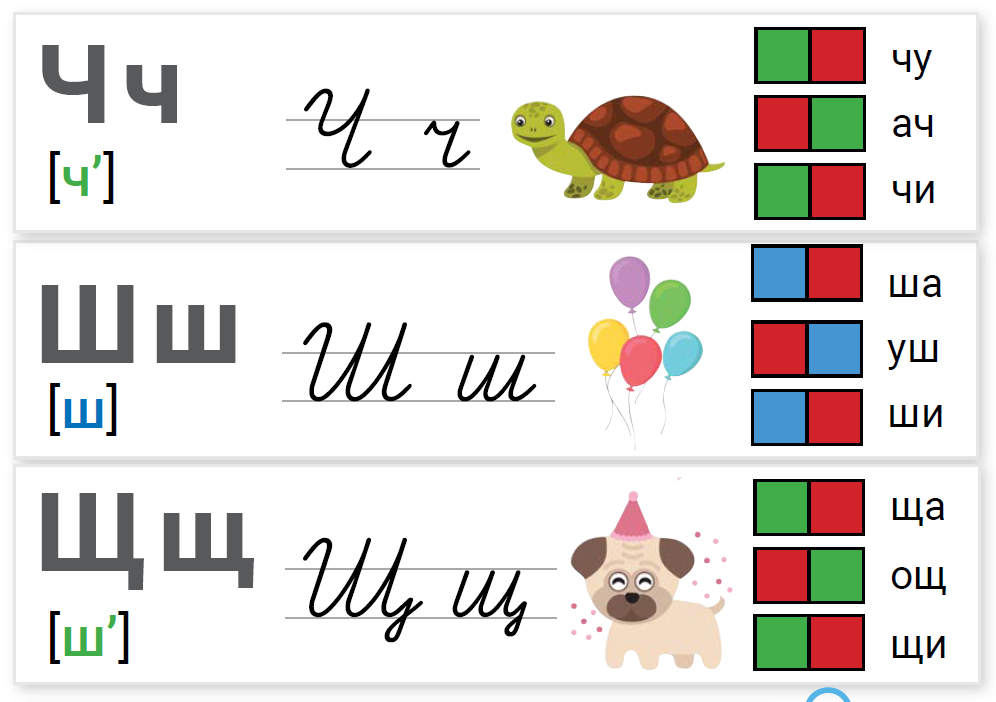 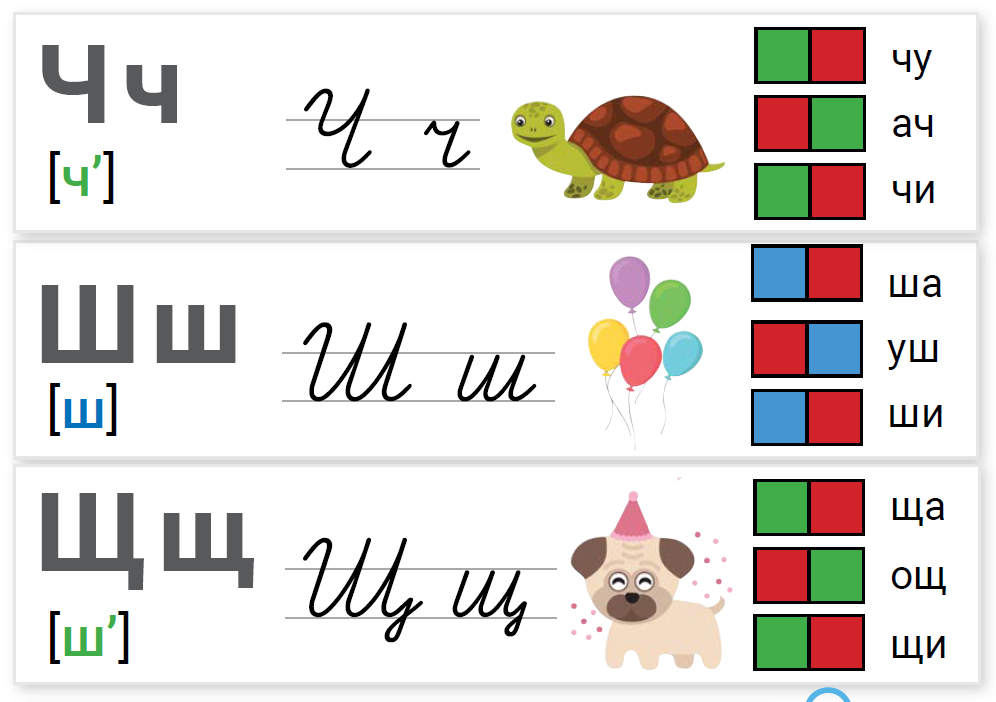 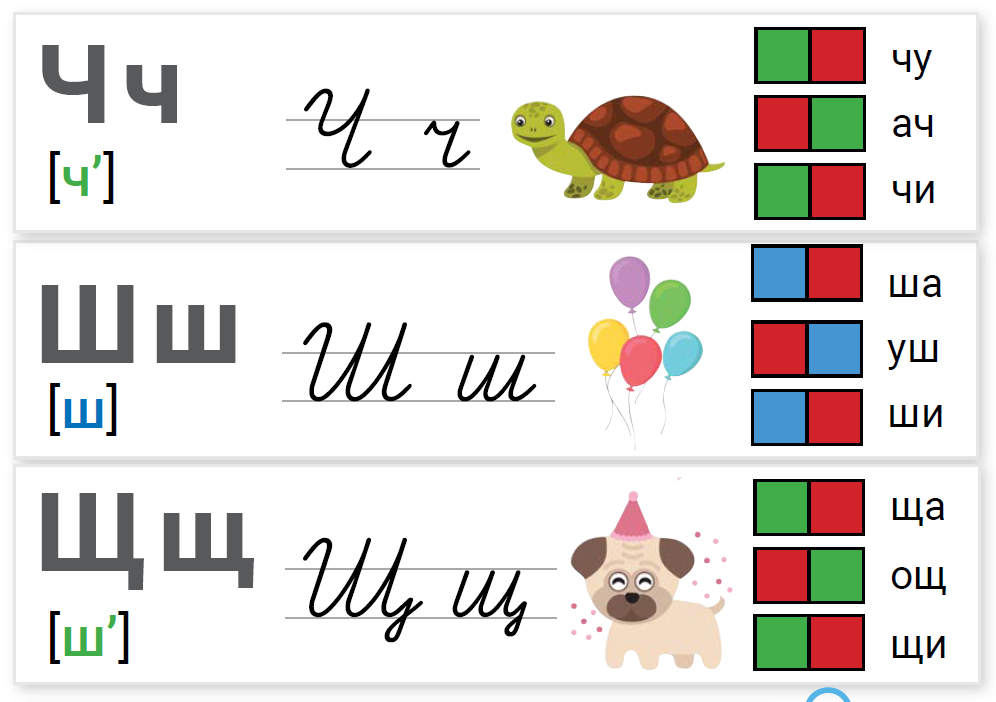 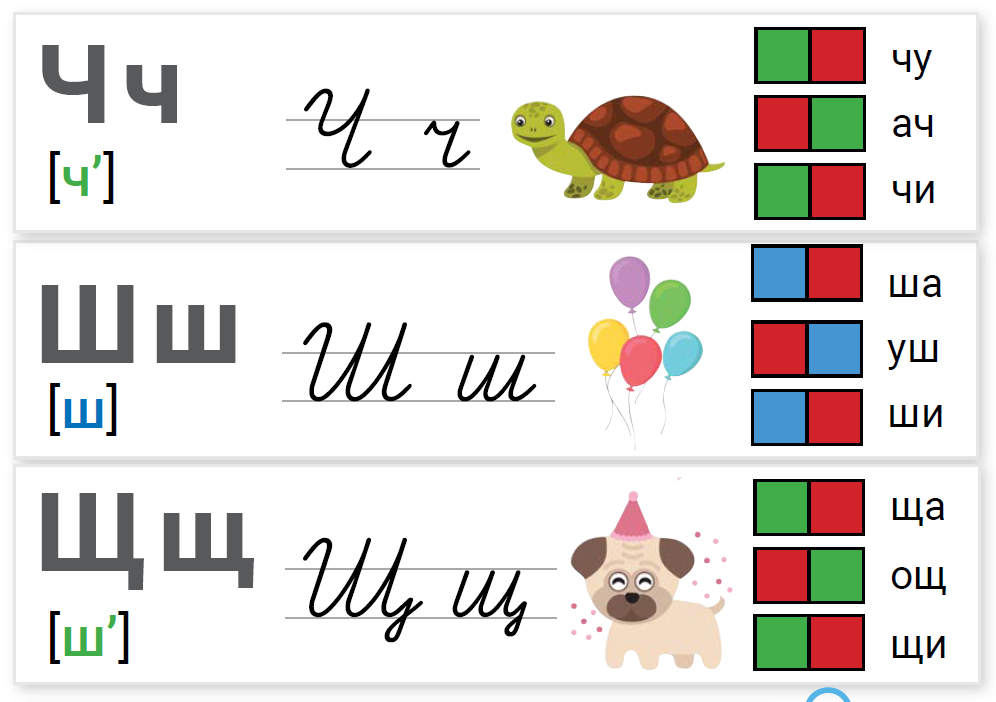 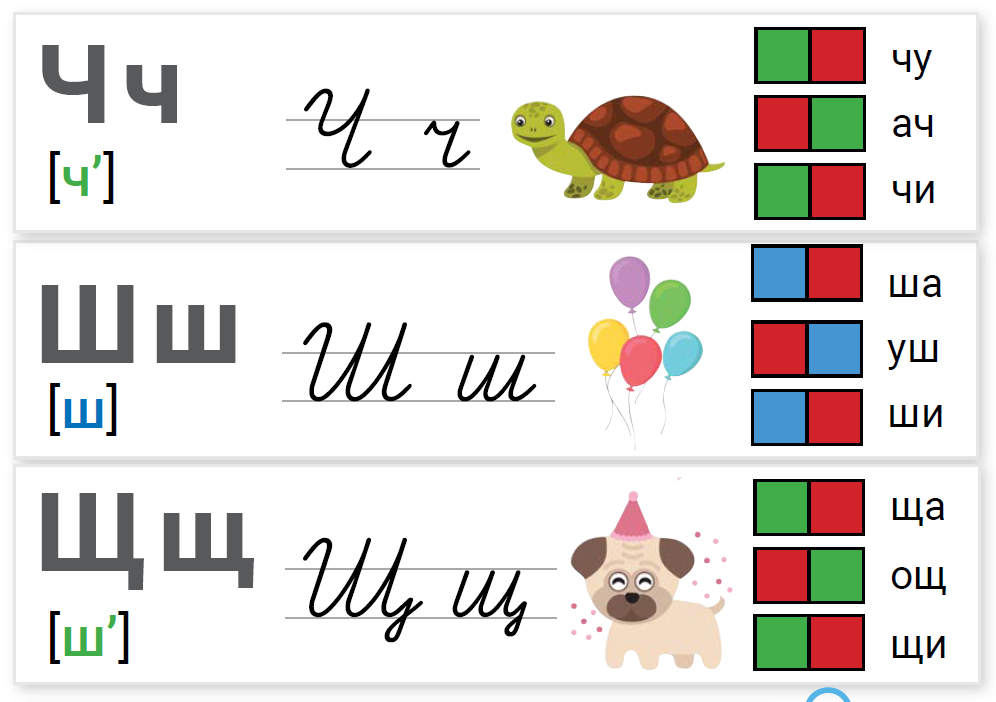 Повторя́ем
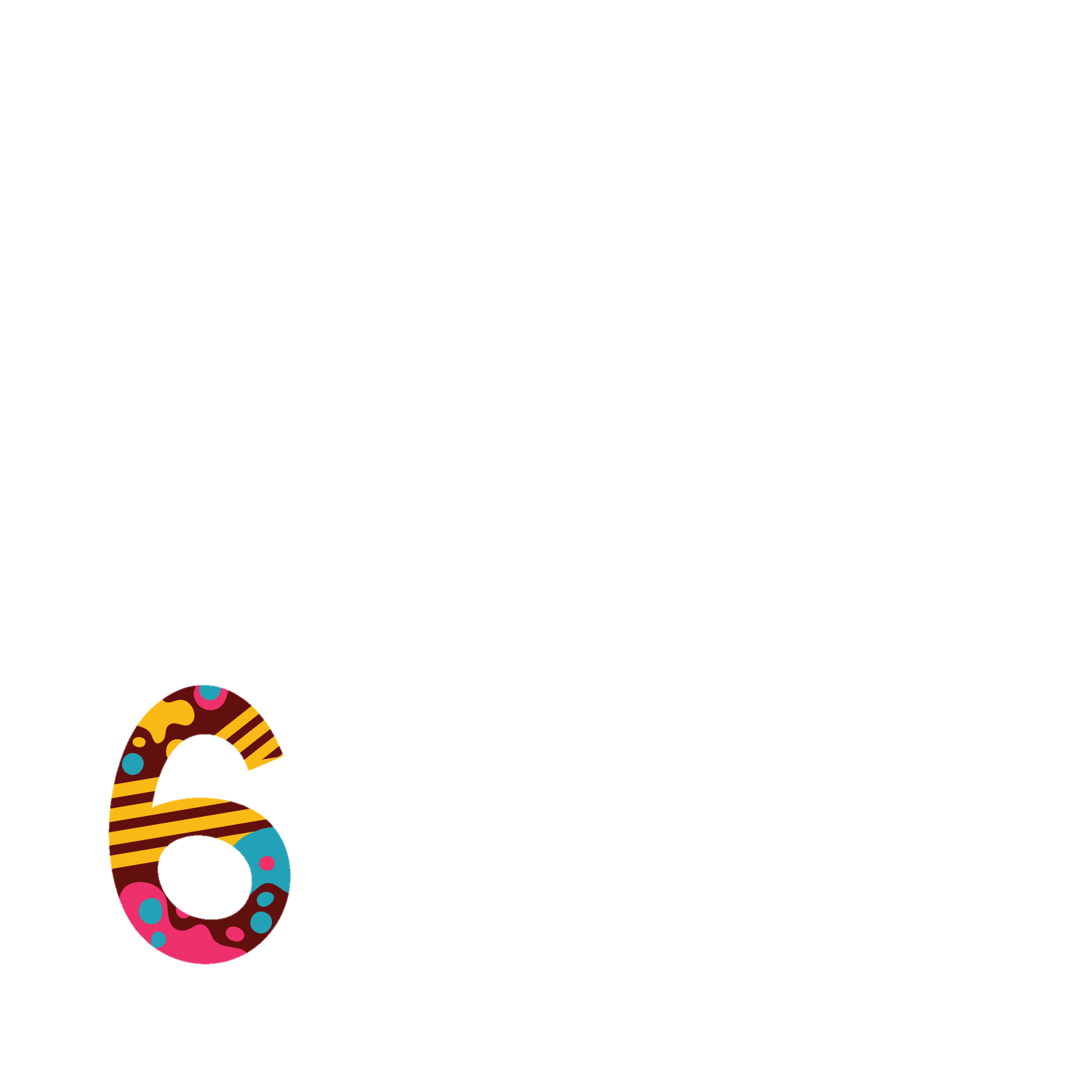 Три  го«да.
Во«семь  лет.
Де«сять  лет.
Оди«н  год.
Четы«ре  го«да.
Шесть  лет.
3 года/лет
8 года/лет
10 год/лет
1 год/лет
4 лет/года
6 лет/года
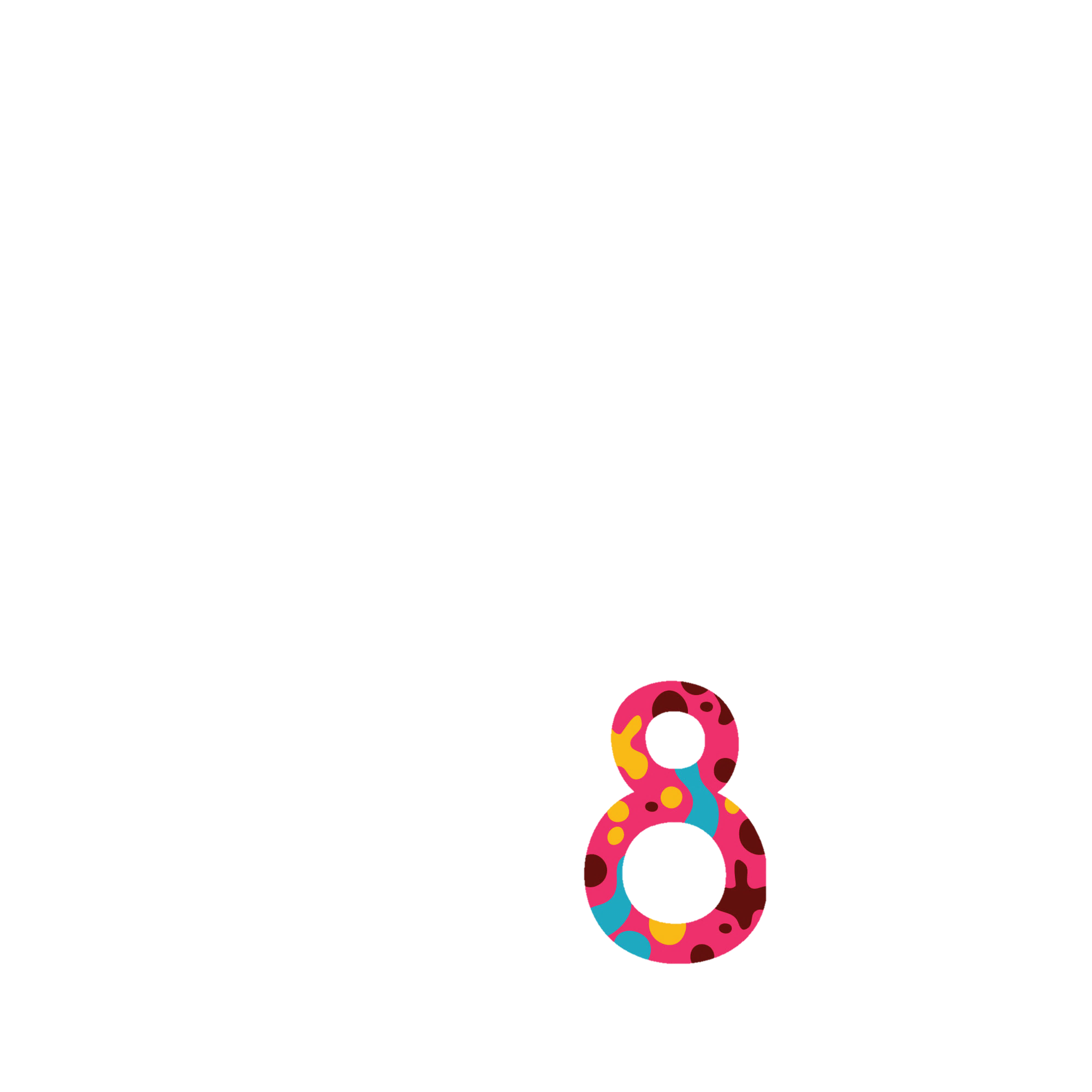 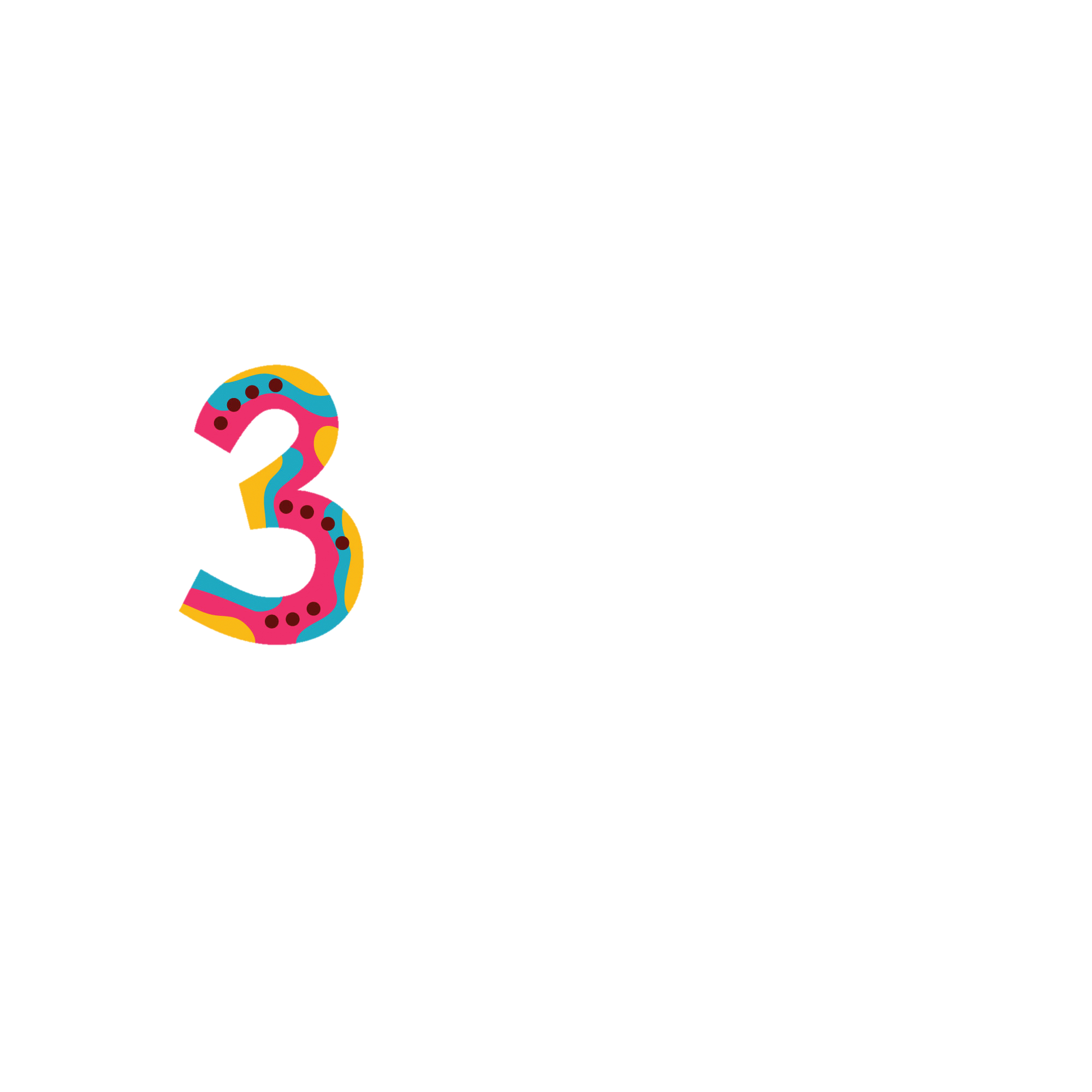 Чита́ем вме́сте!
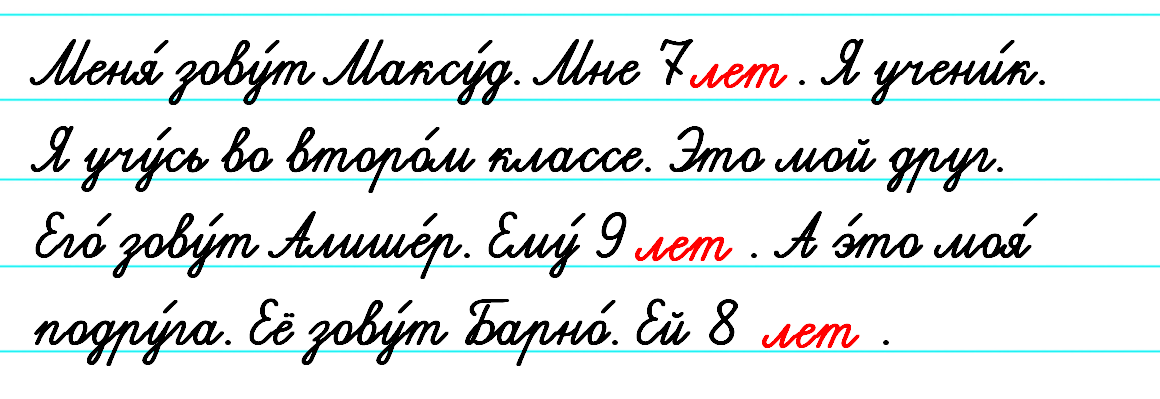 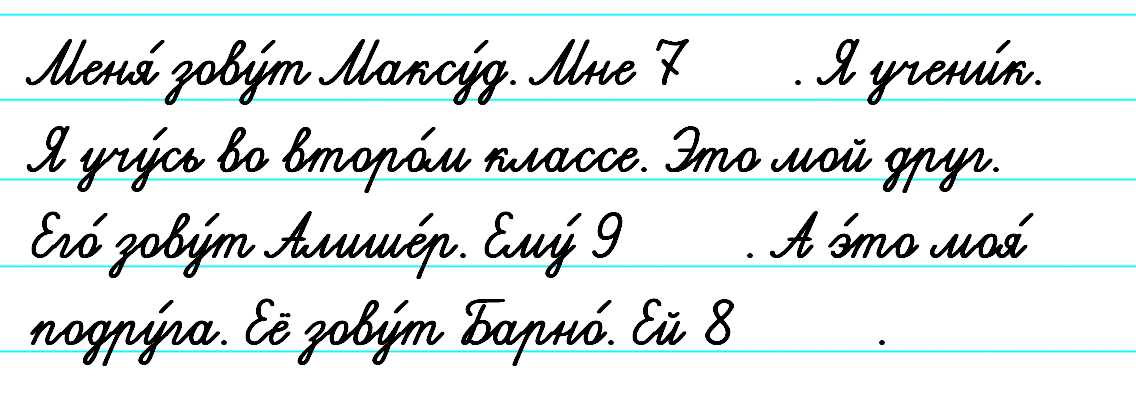 Скажи́ пра́вильно!
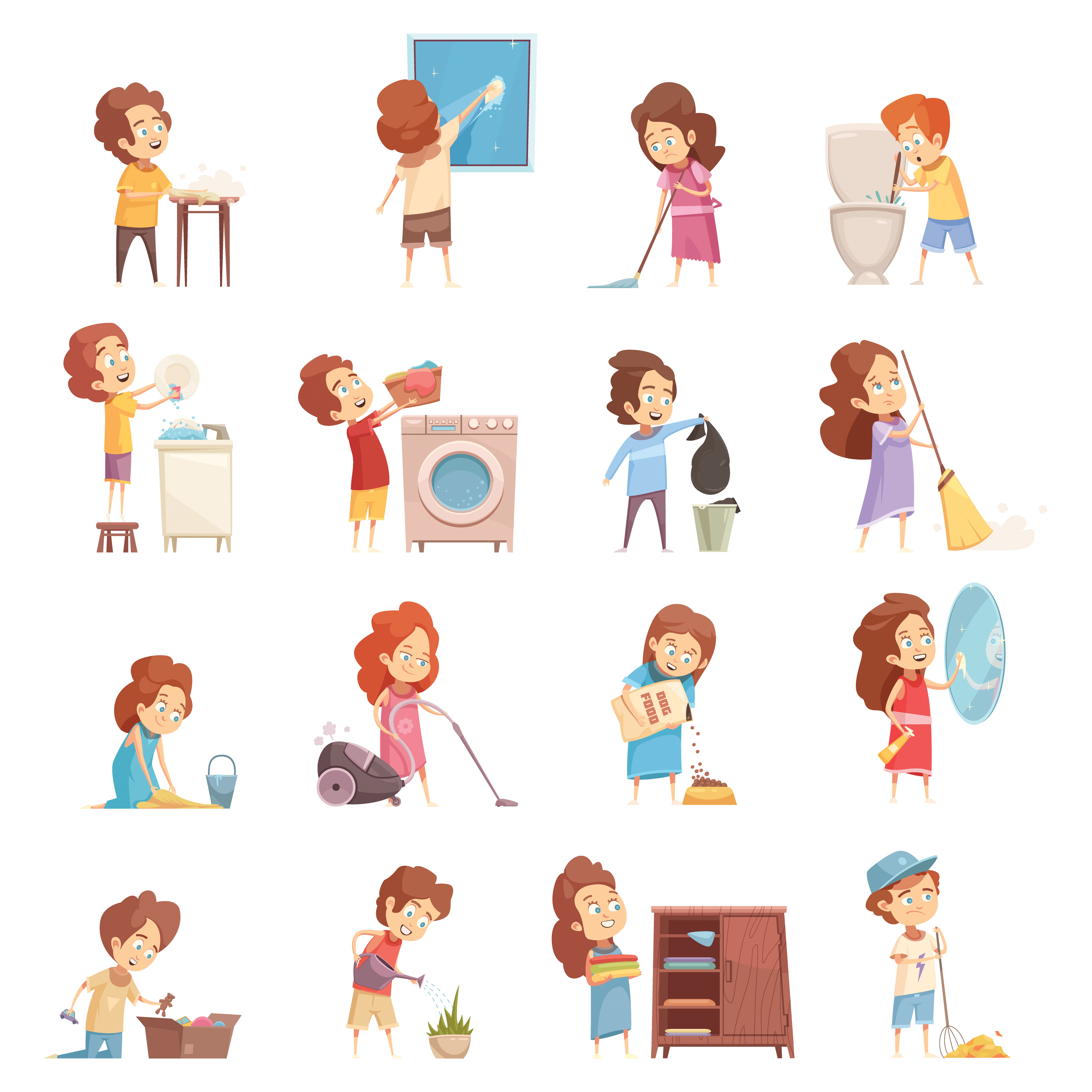 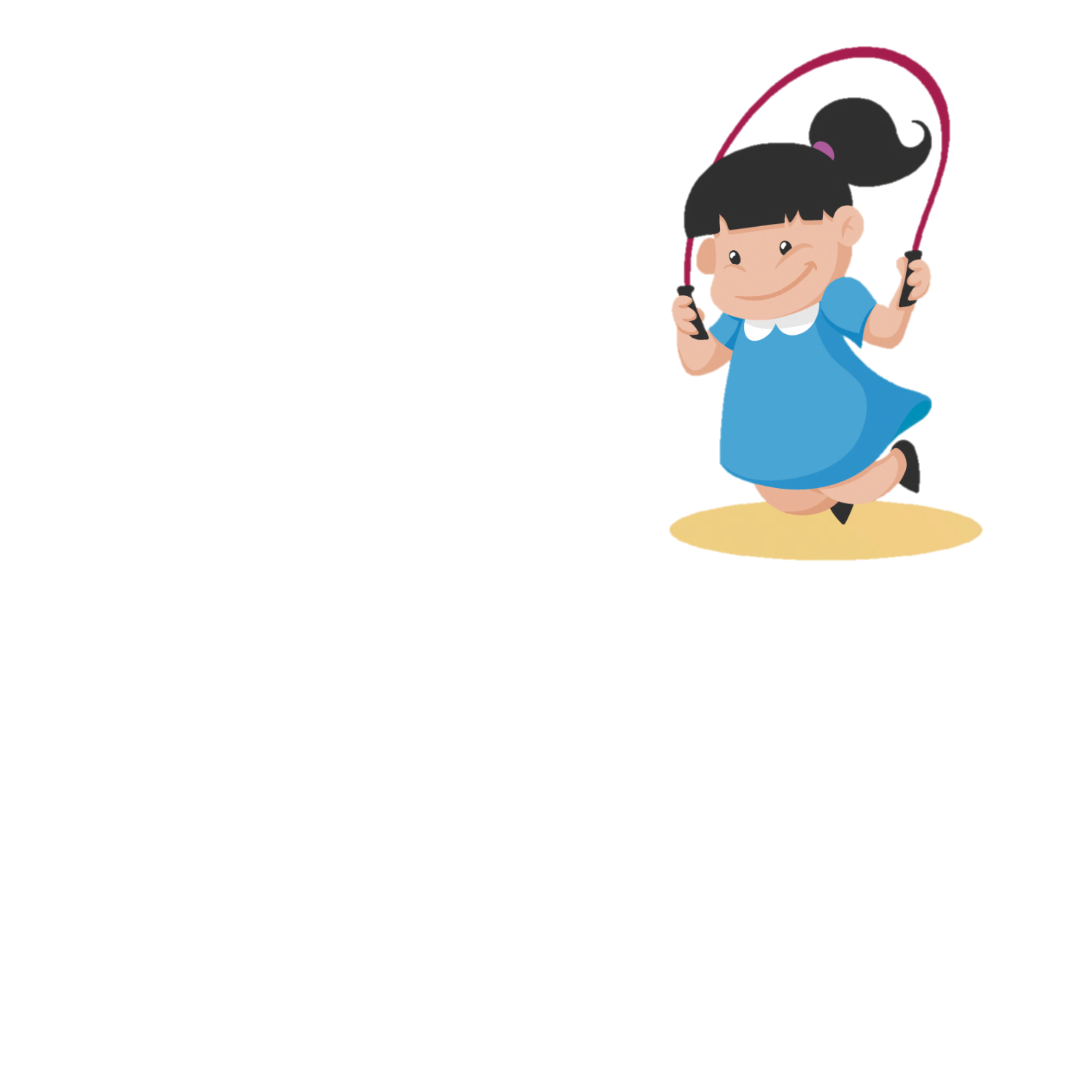 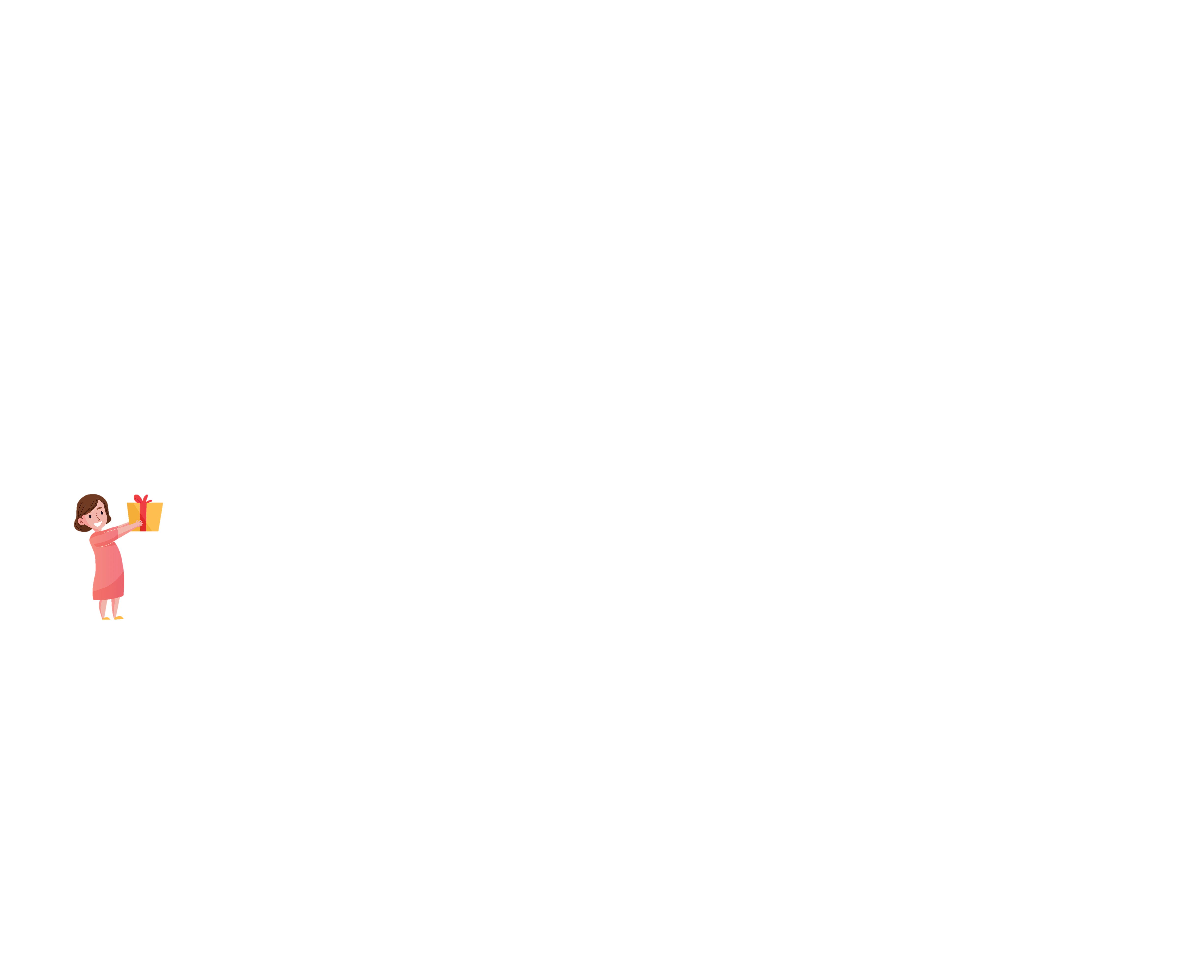 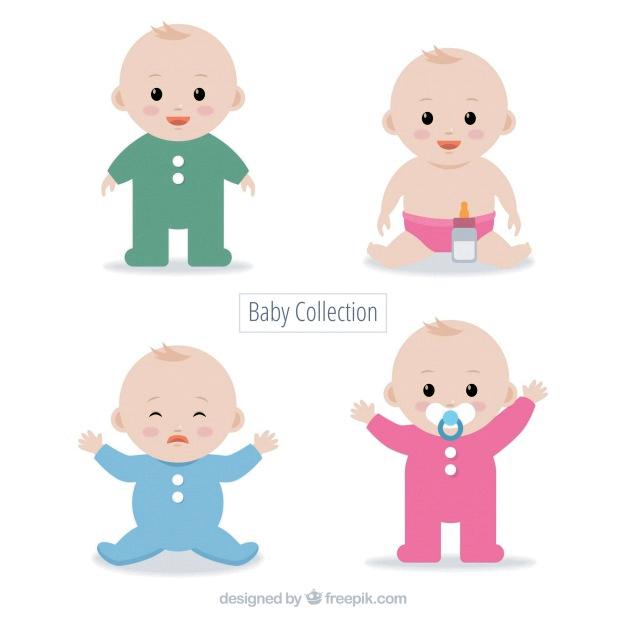 год
Ему 1        .
Ей 3          .
года
лет
Ему 10        .
Ей 5        .
лет
Запишите в тетрадь!
So'zlarni daftarga yozing!
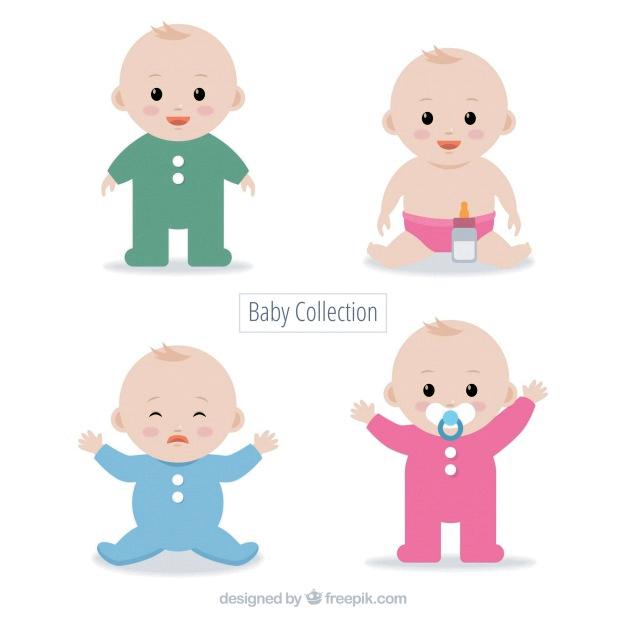 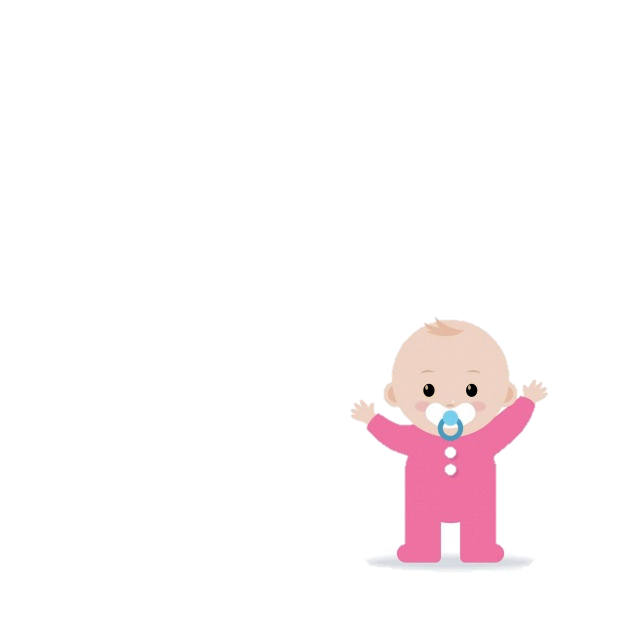 Это Хасан и Хусан. Им 1		.

Это мы. Нам 9 		.


Это Марина и Полина. Им 3 	     .
год

                     лет

                                      
                                               года
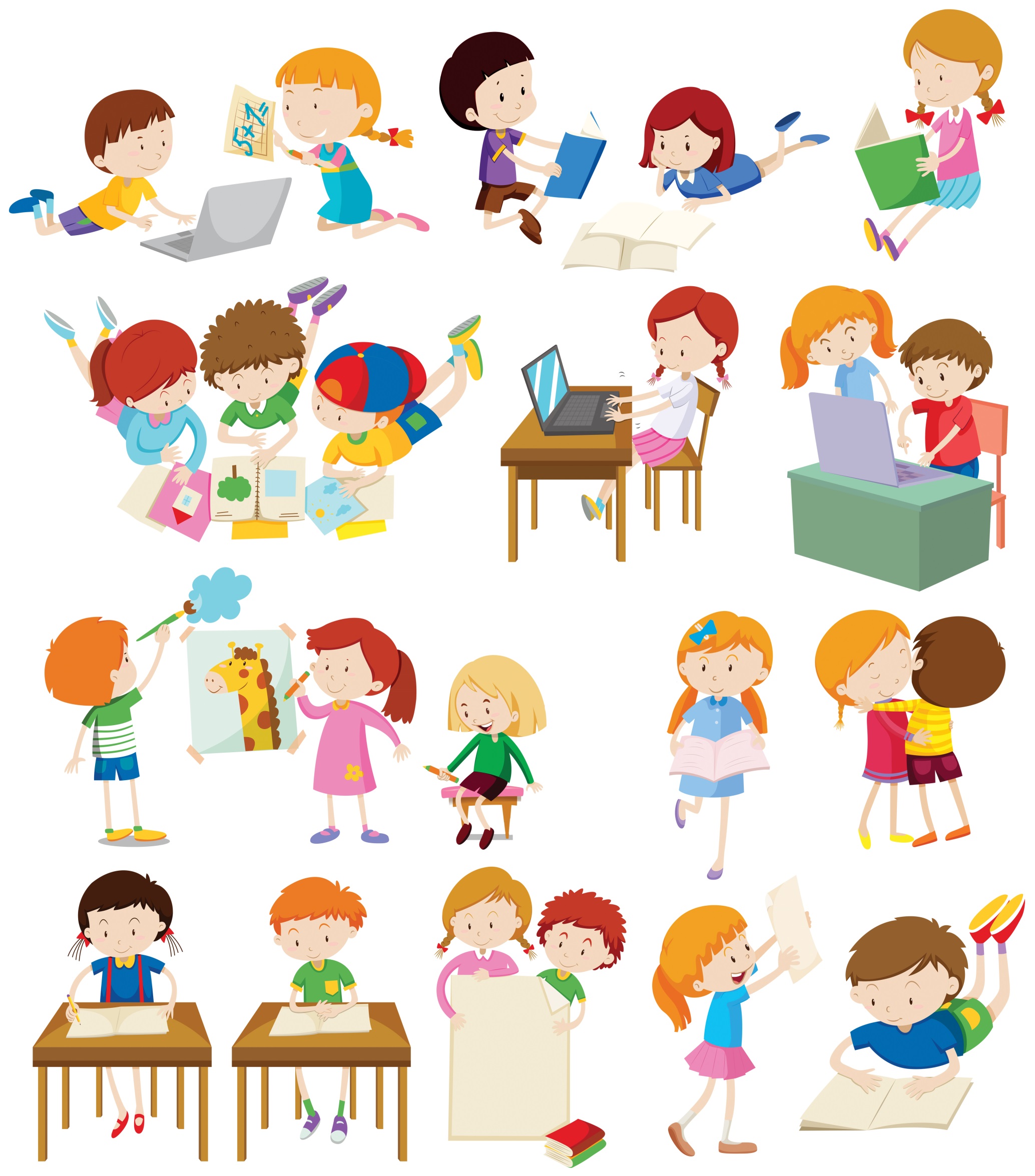 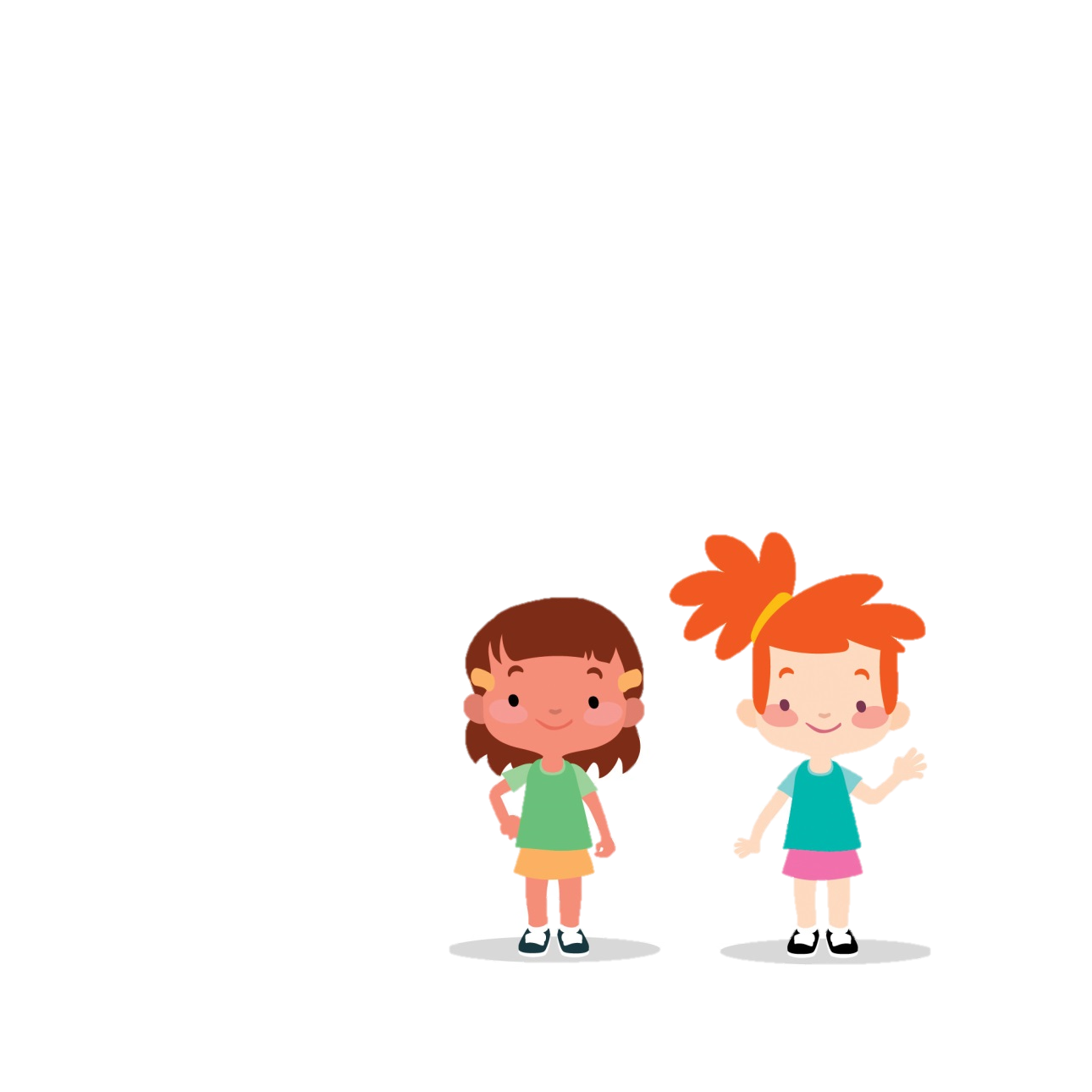 Запишите в тетрадь!
So'zlarni daftarga yozing!
Отвеча́ем на вопро́сы
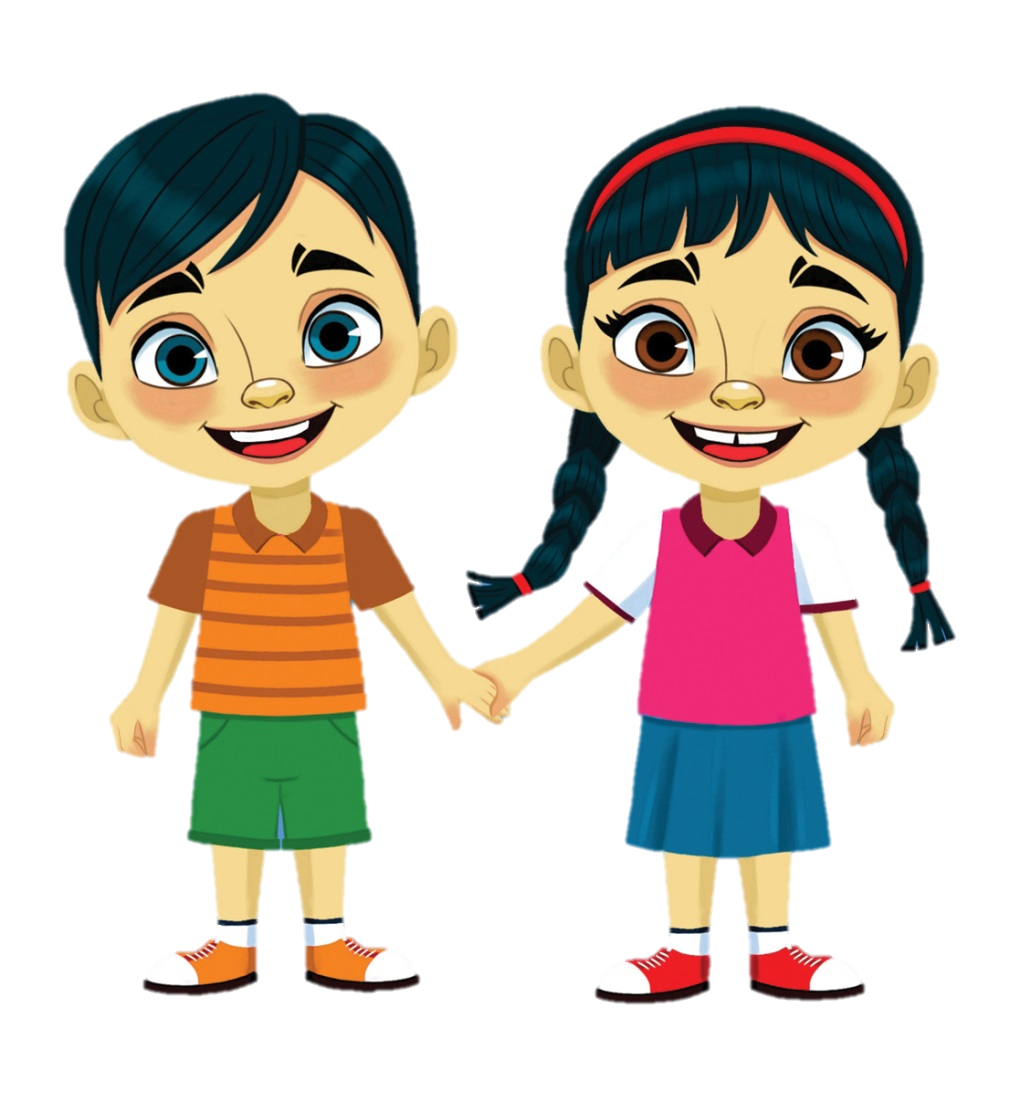 Как тебя́ зову́т?
Ско́лько тебе́ лет?
Как зову́т твоего́ дру́га?
Ско́лько ему́ лет?
Как зову́т твою́ подру́гу?
Ско́лько ей лет?
Дома́шнее зада́ние
Оди́н, одна́ или одно́?
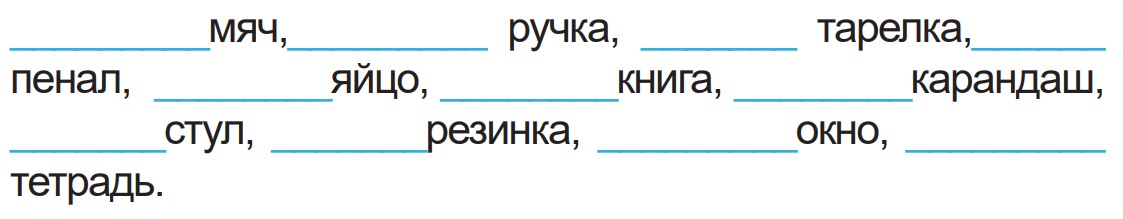 Дома́шнее зада́ние
Два или две?
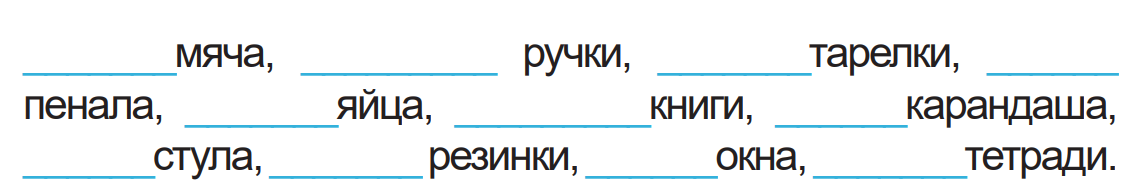 Дома́шнее зада́ние
Про́писи в рабо́чей тетра́ди
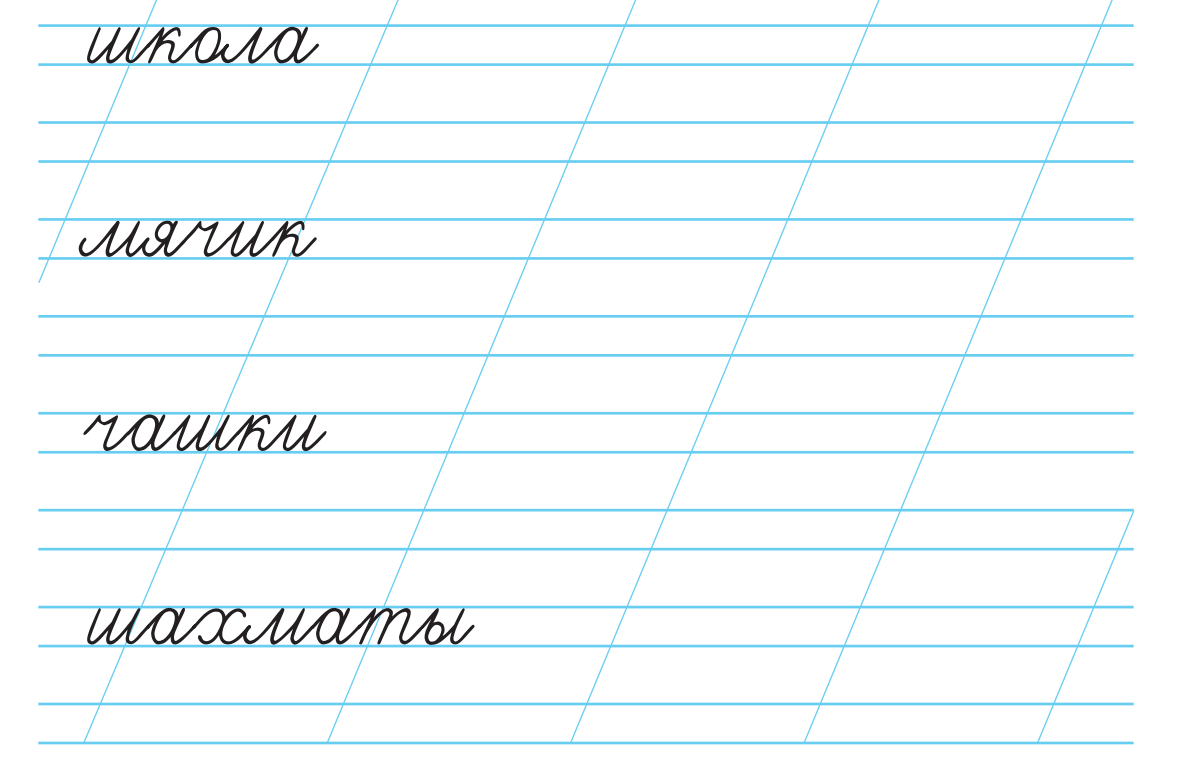 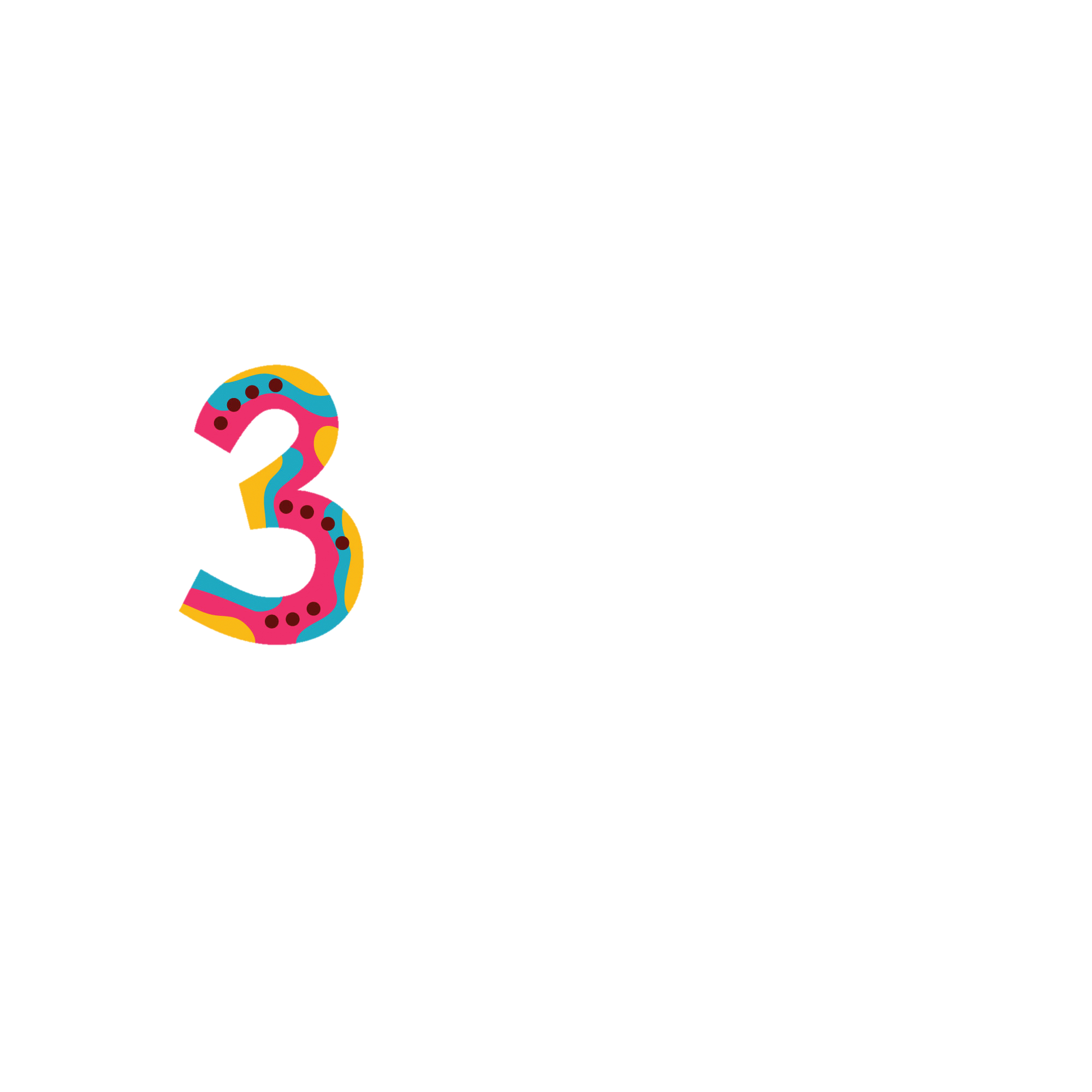 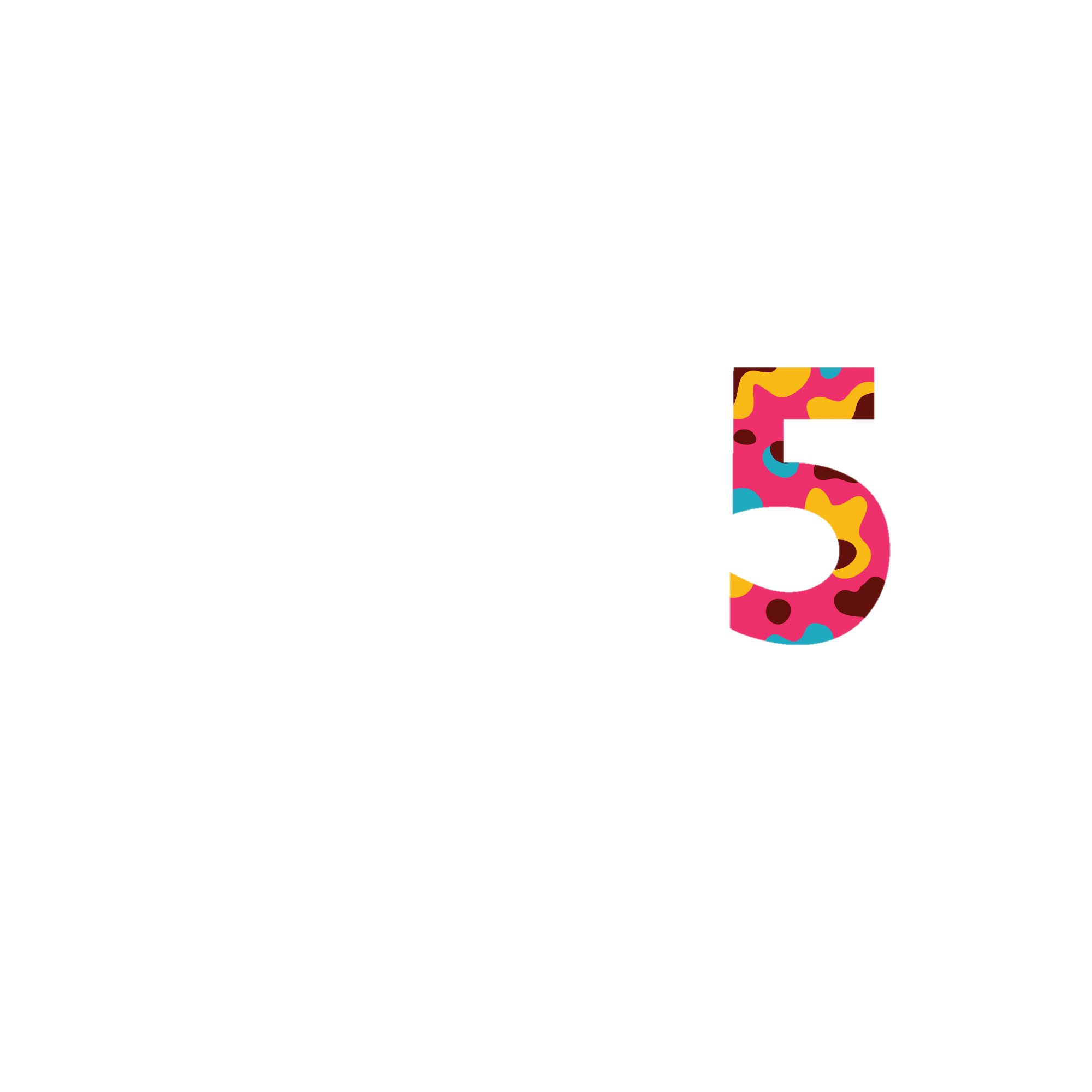 Спасибо!
До встречи на следующем уроке!
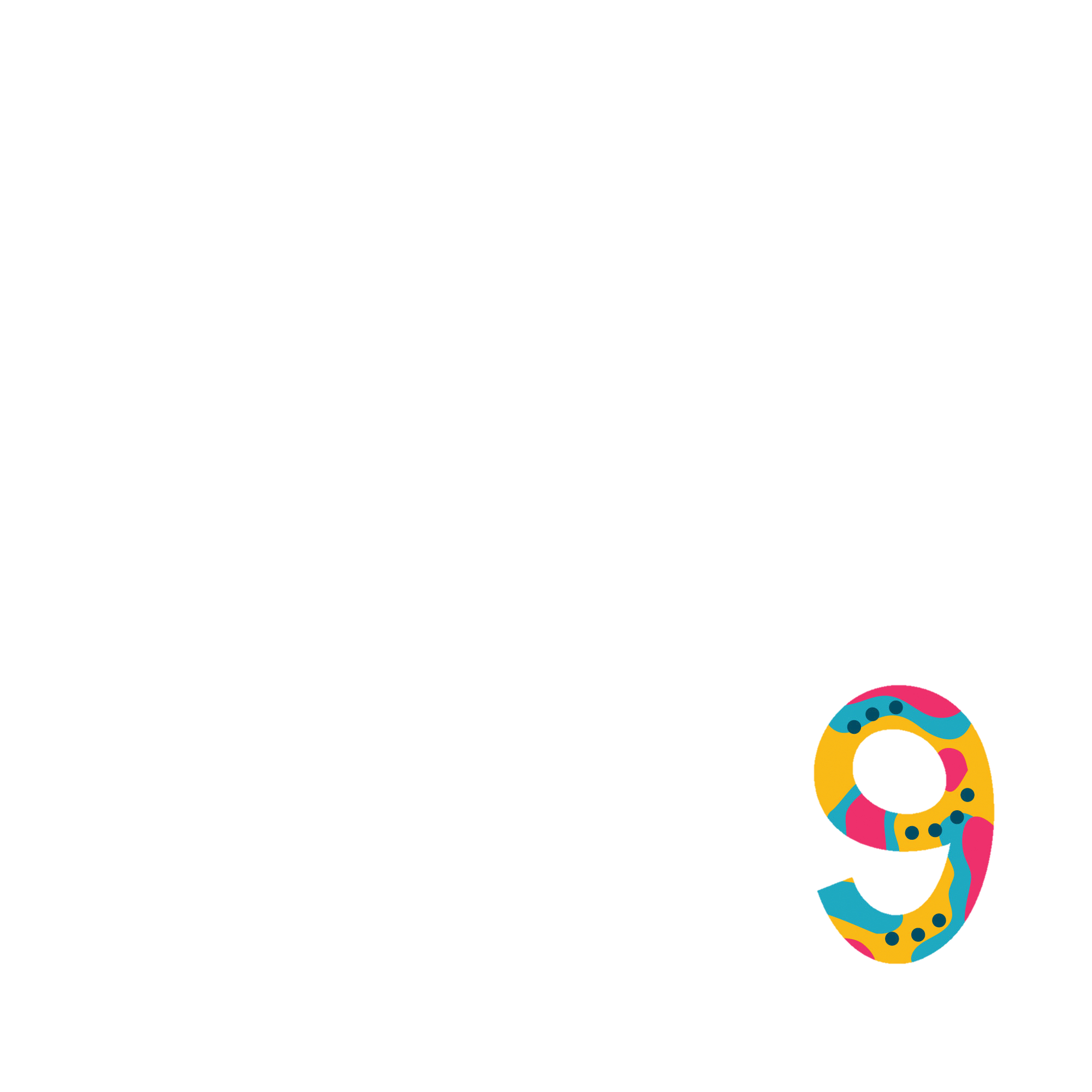